মুজিব জন্মশতবর্ষ-২০২০ এ বঙ্গবন্ধু "গ্র্যান্ড মাস্টার '' সার্টিফিকেট অর্জন করলাম। বঙ্গবন্ধু এবং বাংলাদেশের ইতিহাস সম্পর্কে জানি এবং নিজেকে সমৃদ্ধ করি। 
স্বাধীনতার মহান স্থপতি ''জাতির পিতা বঙ্গবন্ধু শেখ মুজিবুর রহমান'' এর প্রতি বিনম্র শ্রদ্ধাঞ্জলি।
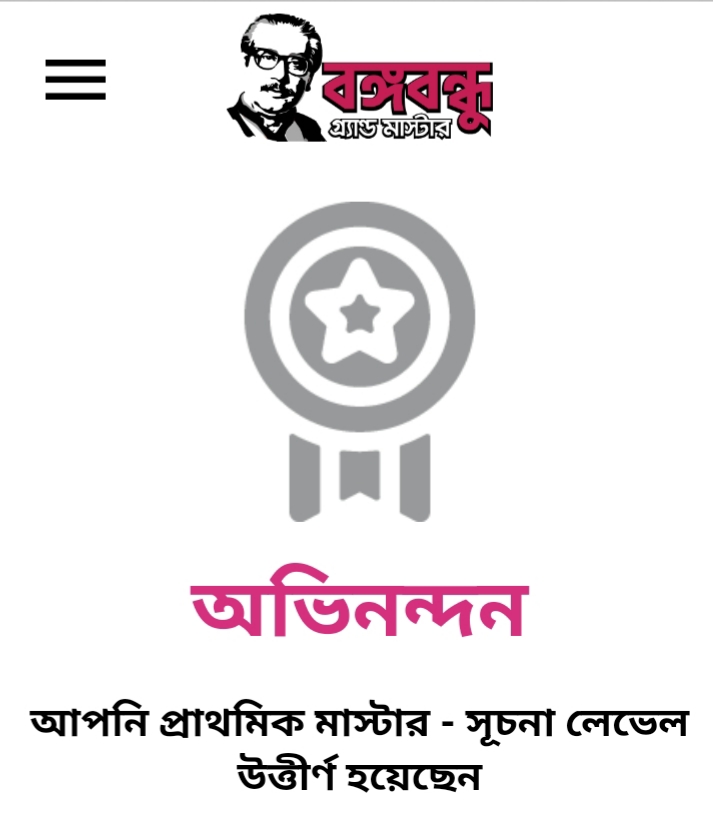 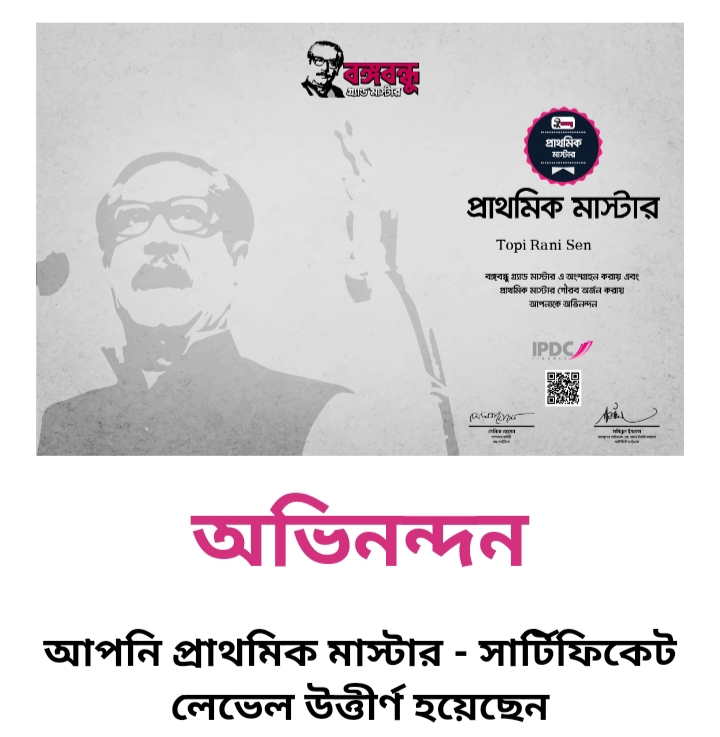 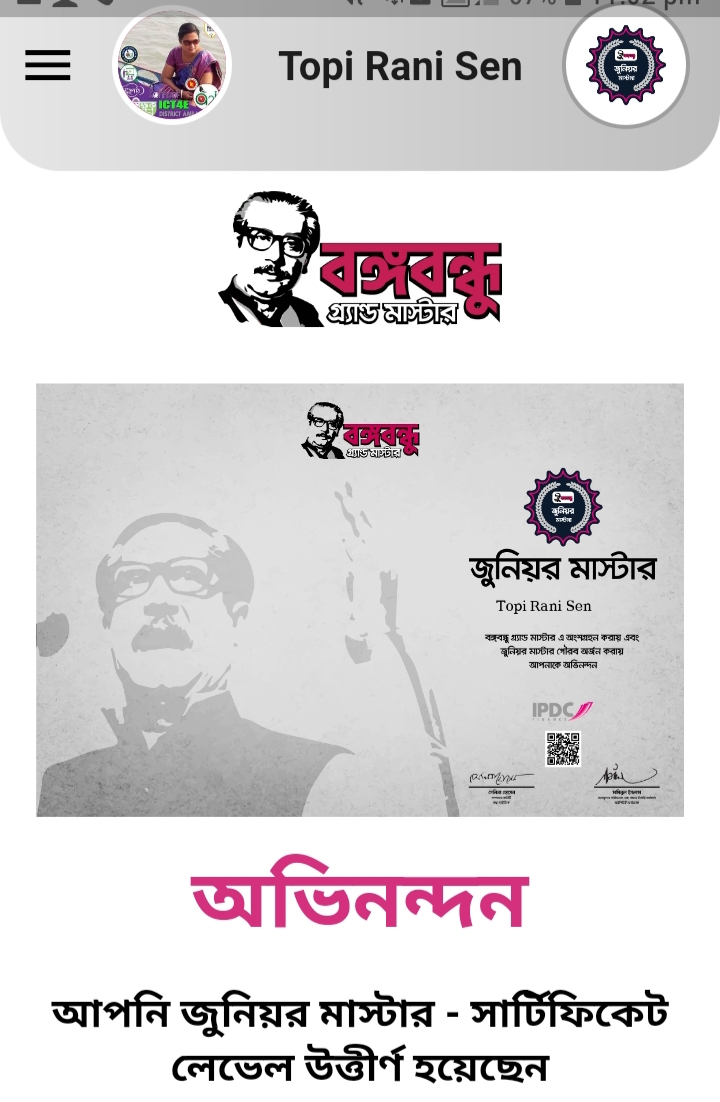 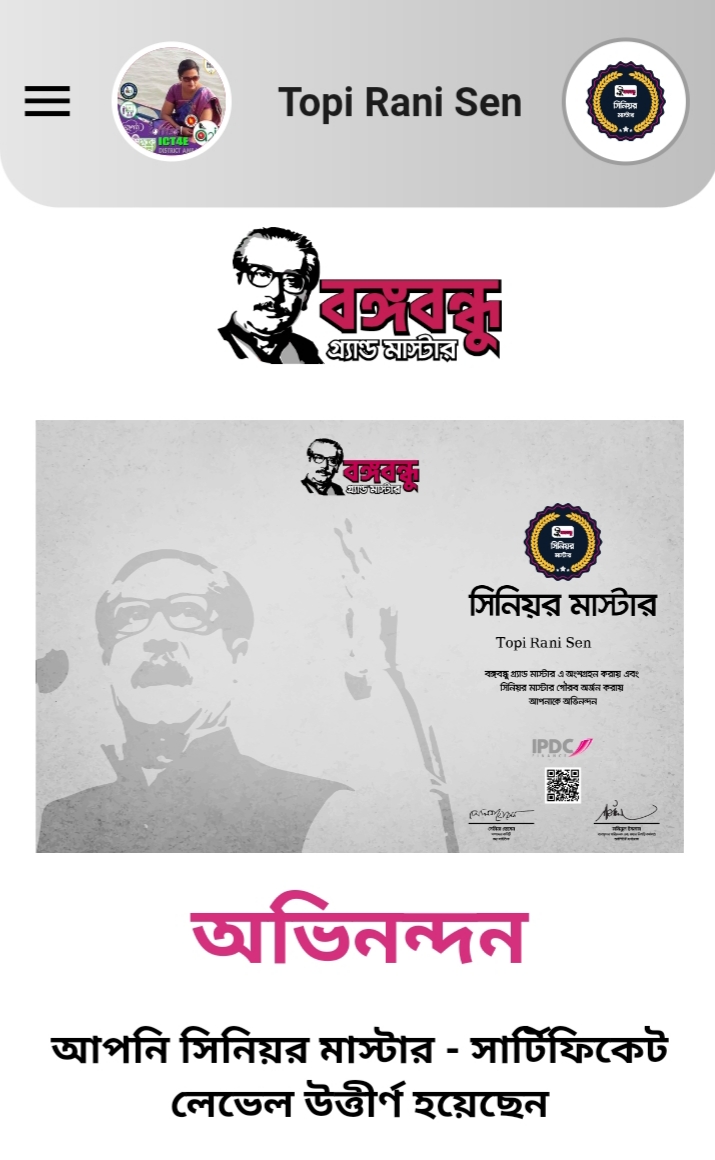 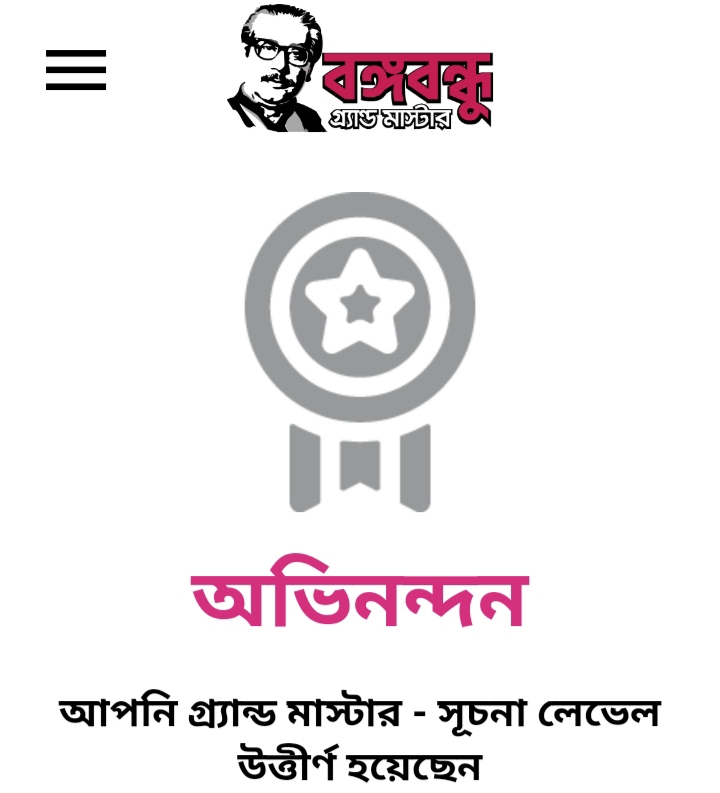 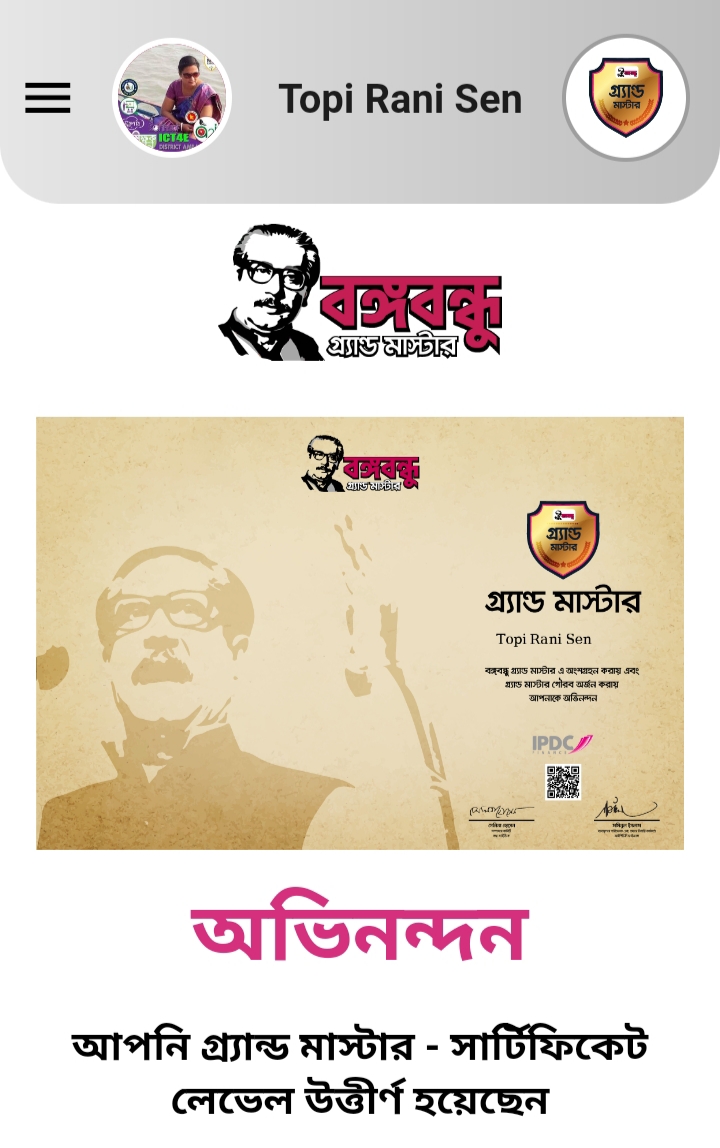